Trocadores de Calor
Método da Efetividade – NUT
TÓPICOS
Motivação
Classificação
Coeficiente Global de Transferência de Calor
Método da Temperatura Média Logarítimica
Método da Efetividade-NTU
Perda de Carga
Considerações sobre projeto de Trocadores de Calor
4. Método da Efetividade-NTU
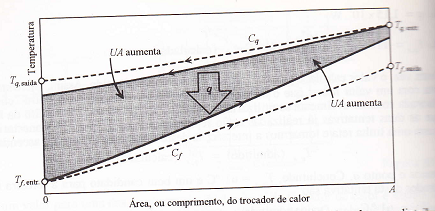 Equações:
Número de Unidades de Transferência:
Capacidade Térmica:
Capacidade Térmica Mínima:
Taxa máxima de transferência de calor:
Efetividade:
Taxa de transferência de calor real:                           Atenção com a configuração do trocador!!
Efetividade x NUT para diferentes geometrias:
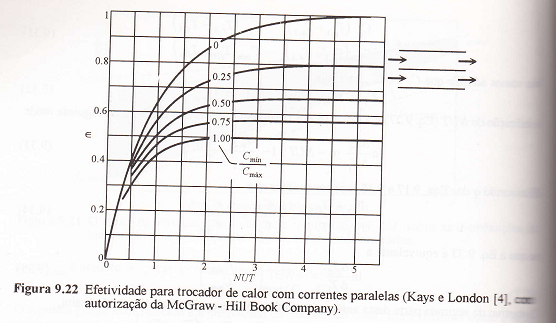 Efetividade x NUT para diferentes geometrias:
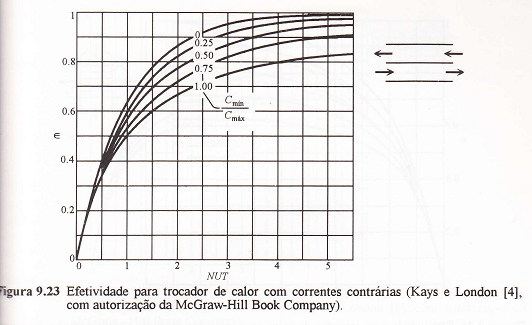 Efetividade x NUT para diferentes geometrias:
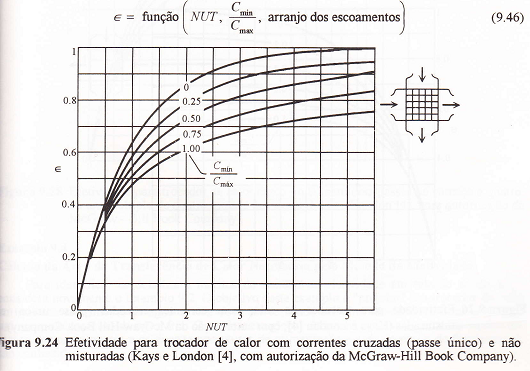 Efetividade x NUT para diferentes geometrias:
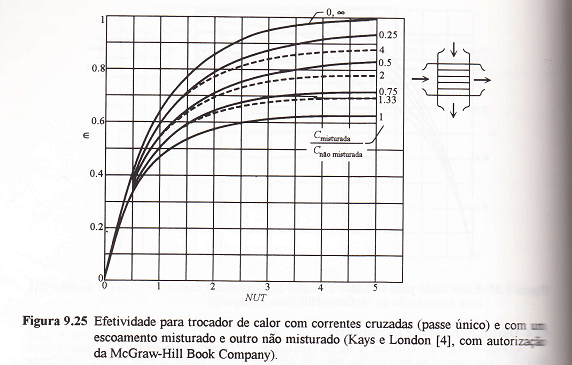 Efetividade x NUT para diferentes geometrias:
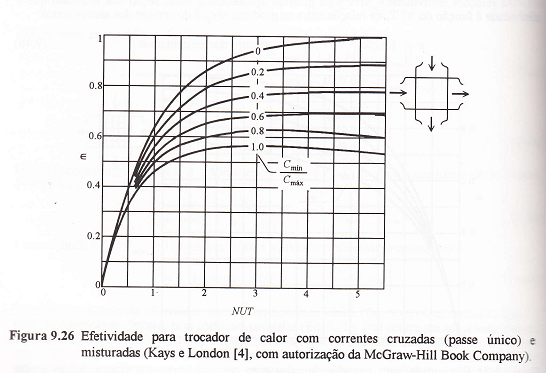 Efetividade x NUT para diferentes geometrias:
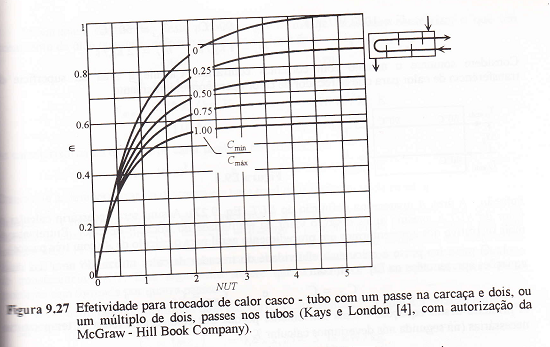 Comparação Efetividade – NUT e Tln:
Resolver novamente o Exercício 9.2 (BEJAN – Transferência de Calor) desta vez pelo método da Efetividade – NUT.
Exercícios:
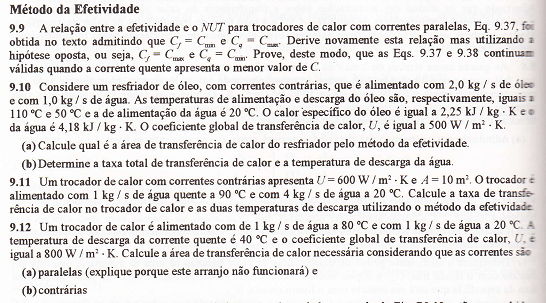 Referências:
BEJAN, Transferência de Calor, Edgard Blucher Ltda, 1996.
KAYS e LONDON, Compact Heat Exchangers, McGraw-Hill, 1998.